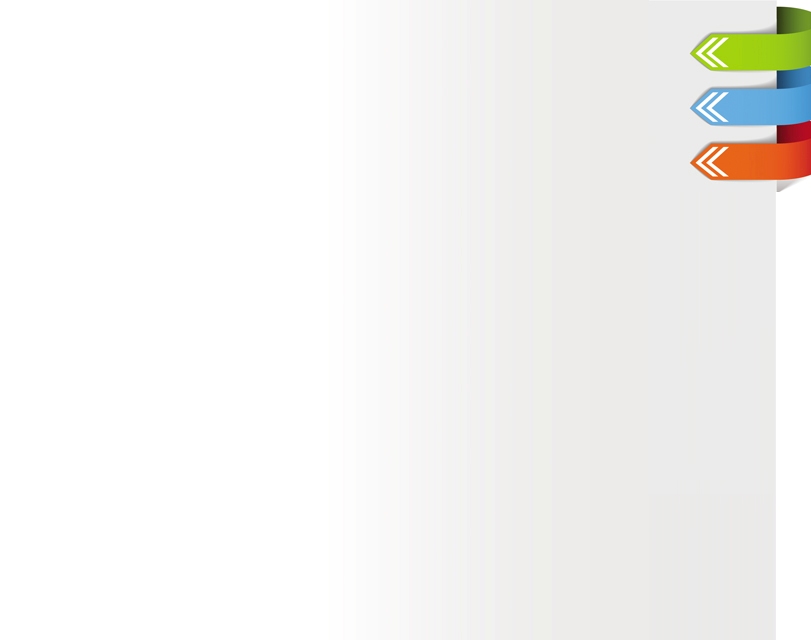 Урок-исследование
Причастие как особая форма глагола
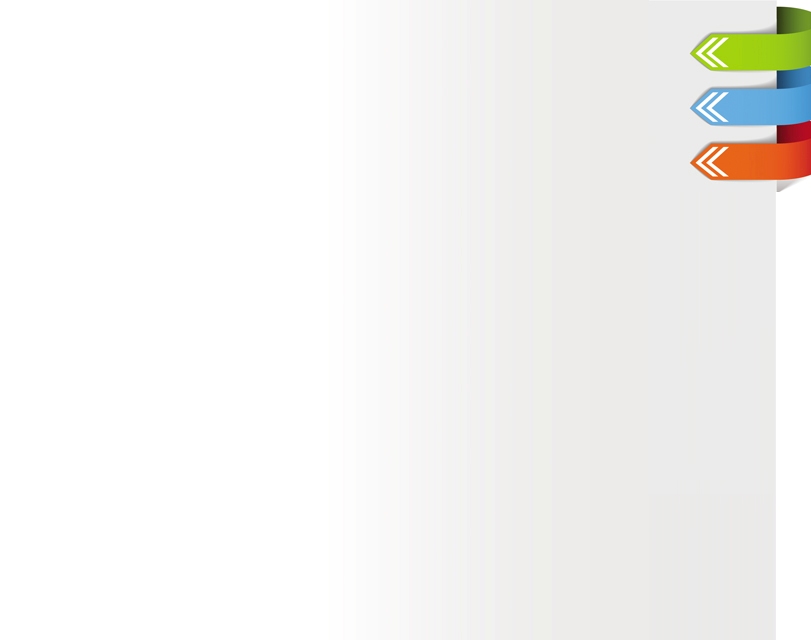 Цели урока-исследования
1. Узнать, что такое причастие. 
2. Научиться находить причастия в тексте. 
3. Потренироваться использовать причастия.
Кратко об интересном
Самым древним образцом зубной щётки можно назвать деревянную палочку, разжёванную с одного конца и заострённую с другого. Острый конец использовали для удаления волокон пищи, другой разжёвывали зубами, при этом грубые древесные волокна удаляли с зубов налёт. Делали такие «щётки» из специальных пород дерева, содержащих эфирные масла и известных своими дезинфицирующими свойствами. Кстати, в некоторых уголках Земли до сих пор используются такие «первобытные щётки» — например, в Африке их выделывают из веточек деревьев рода сальвадора.
Упражнение 606
Упражнение 606
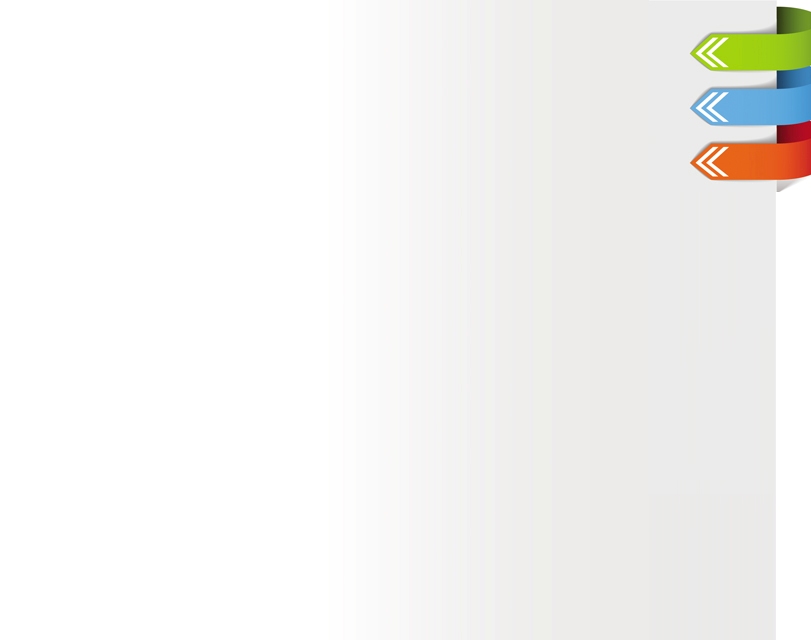 На листочках по пунктам поставьте оценку:
1. Своей работе. 
2.Работе класса. 
3. Работе учителя.
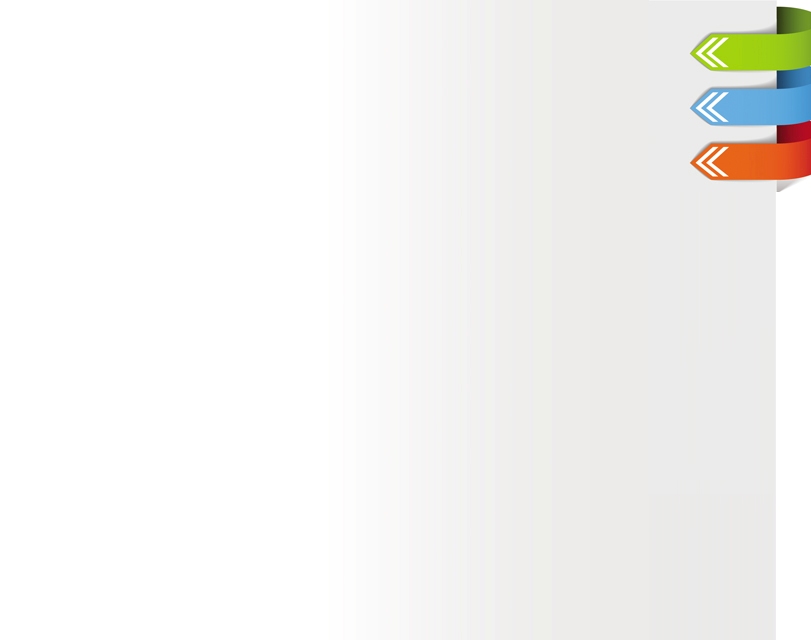 Домашнее задание
На выбор:
Выписать 7 предложений из художественной литературы с причастиями.
С амостоятельно образовать причастия и подобрать подходящее по смыслу существительное – номера 34 и 35 в «Рабочей тетради».